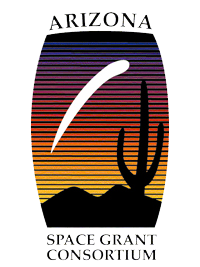 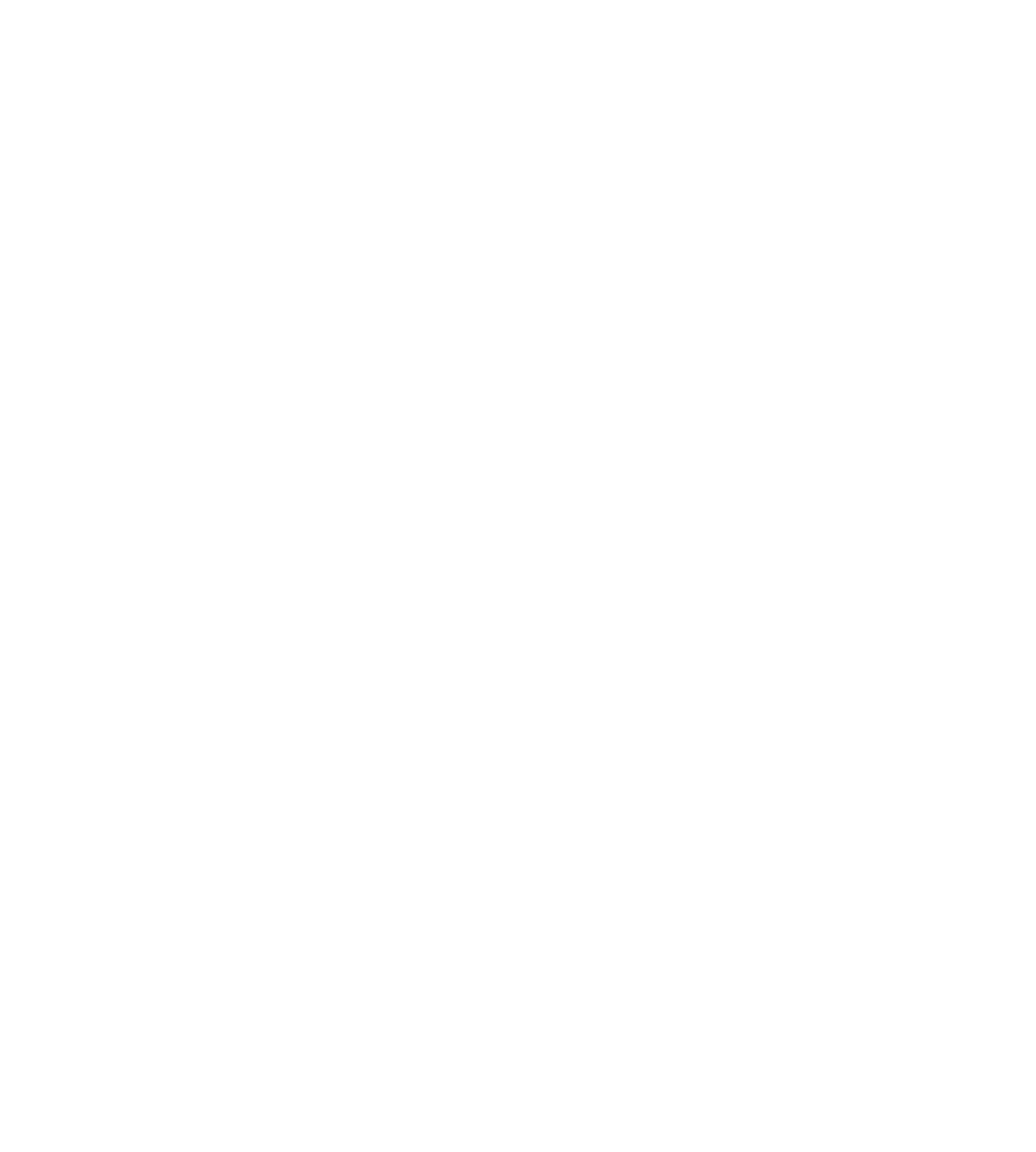 Investigation of Stress Concentrations in Parts Manufactured with Fused Deposition Modeling
Hope Elmer and Alexandre Lasalarie
Mentor: Dr. David Lanning

College of Engineering
Department of Aerospace Engineering

Arizona NASA Space Grant Statewide Symposium
Tempe, AZ
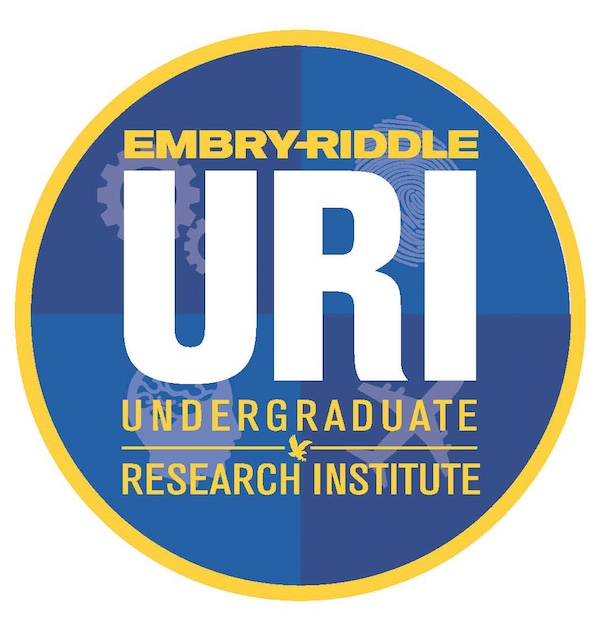 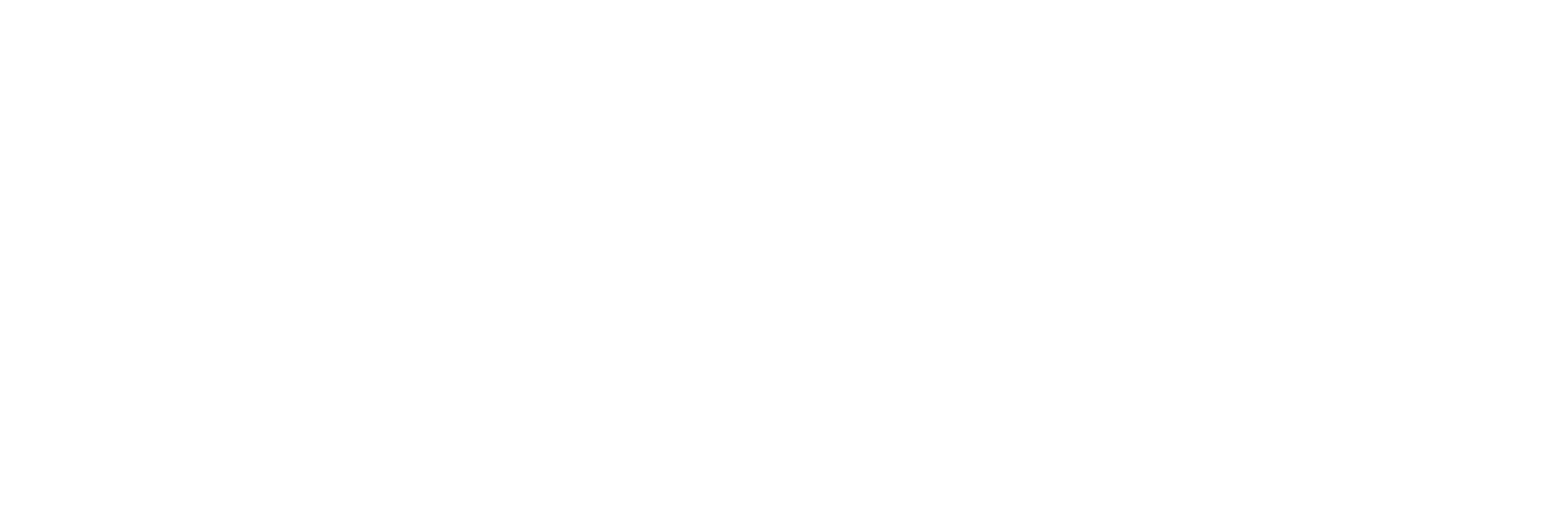 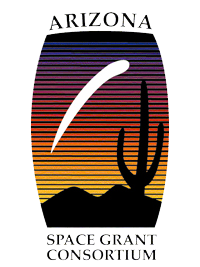 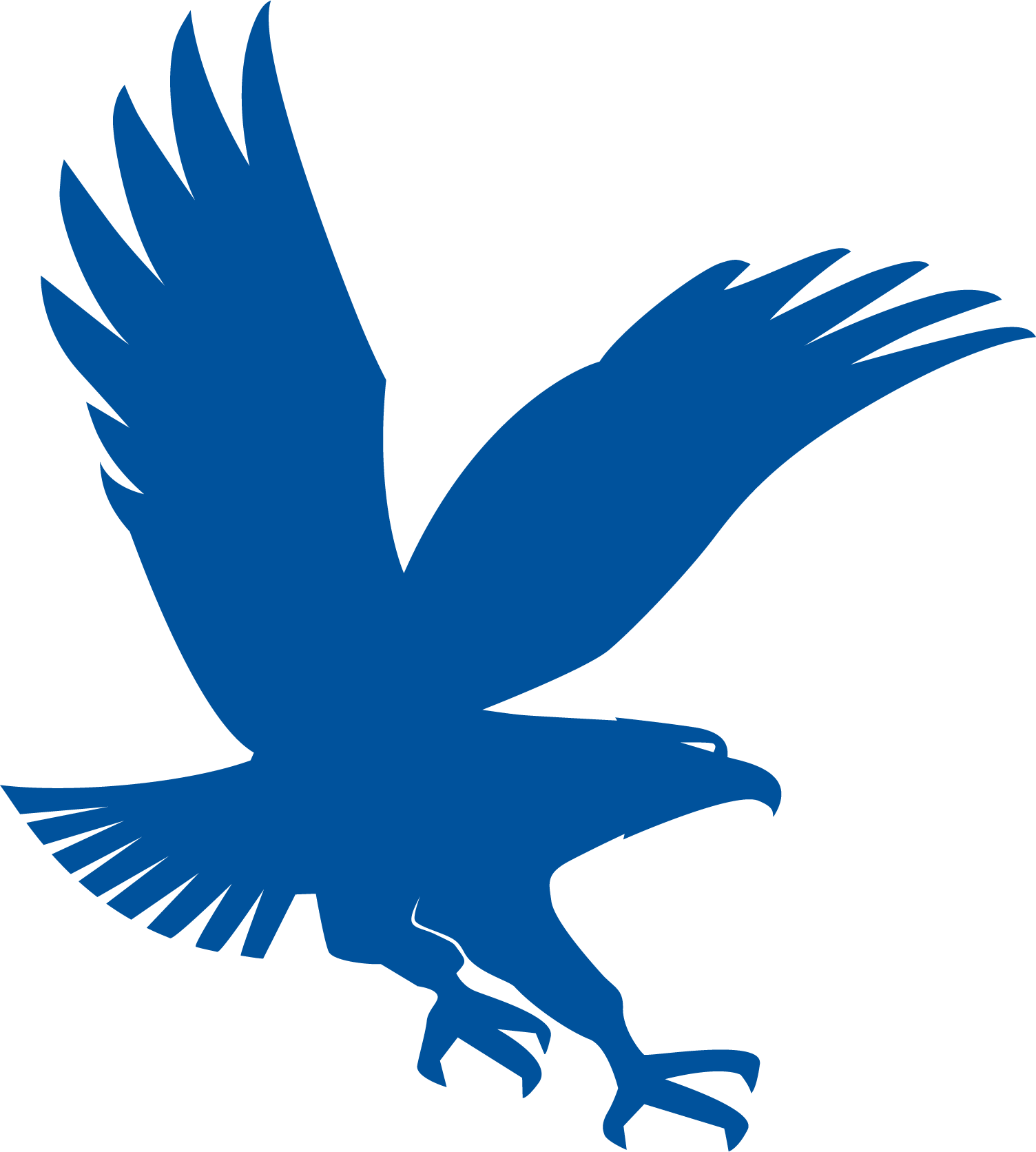 Fused Deposition Modeling (FDM), 
a type of 3D printing, is highly customizable
Parameters:
Process:
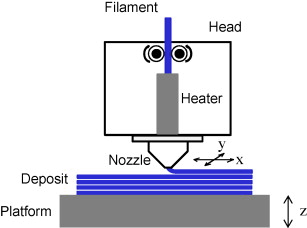 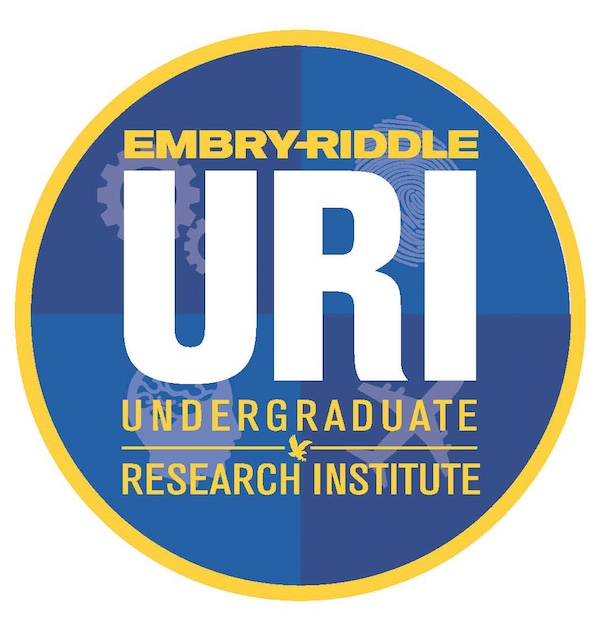 Solid Top Layer
Perimeter
Source: Ahn, D., Kweon, J., Kwon, S., "Representation of surface roughness in fused deposition modeling," Journal of Materials Processing Technology, Vol. 209, No. 15, 2009, pp. 5593-5600.
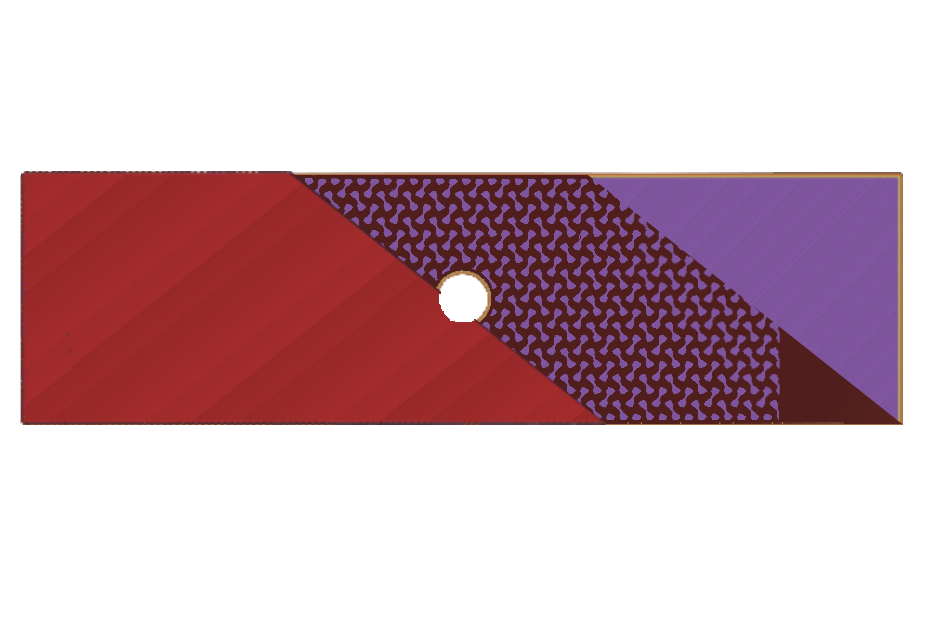 Solid Base Layer
Gyroid Infill
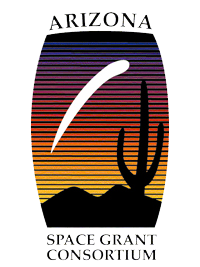 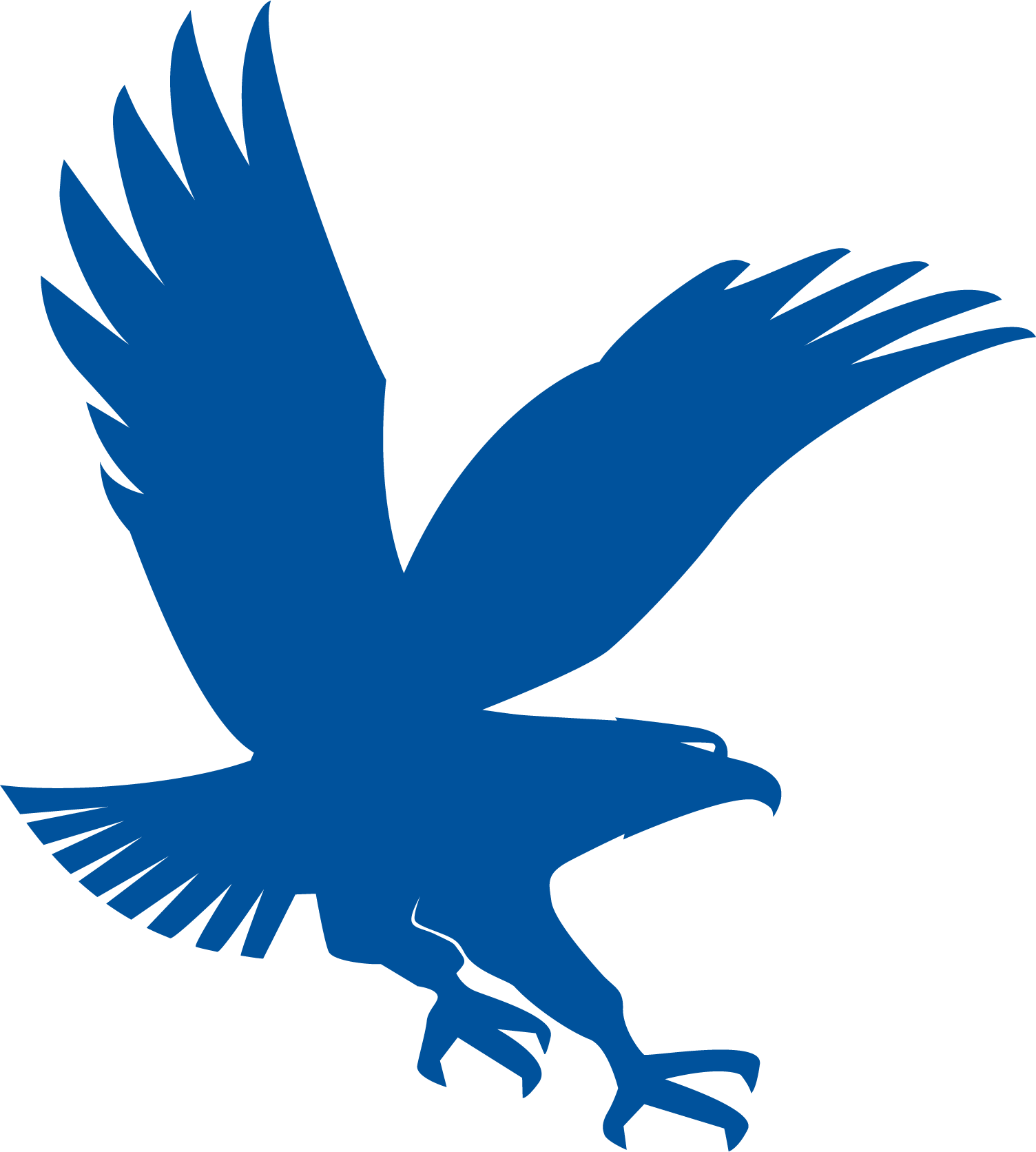 Effects of stress concentrations 
in FDM parts has yet to be studied
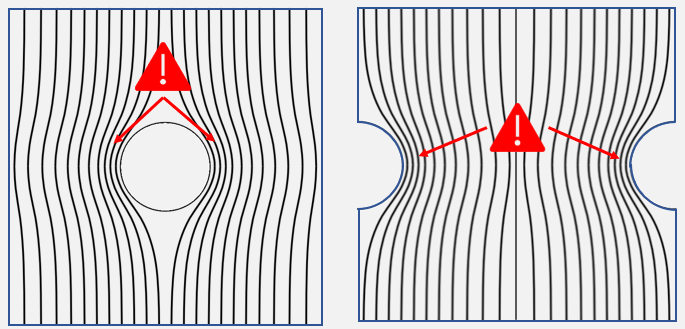 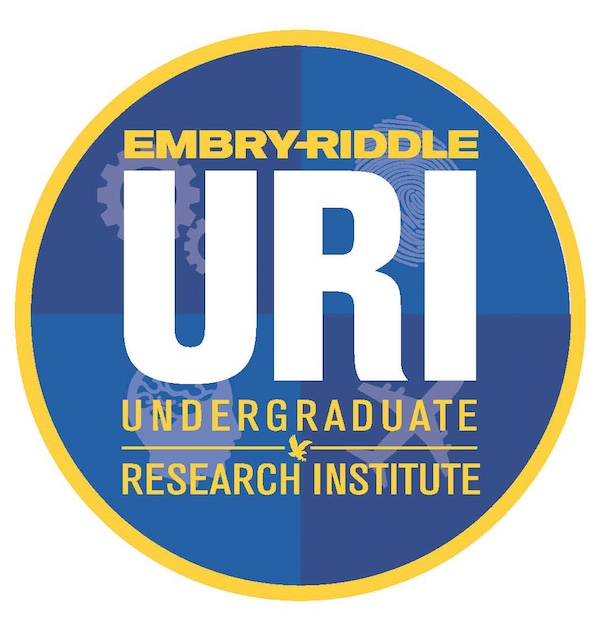 Source: McGinty, B., “Stress Concentrations at Holes,” Stress concentrations at holes Available: https://www.fracturemechanics.org/hole.html.
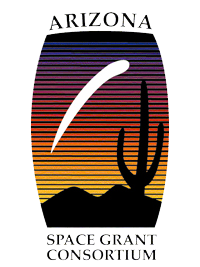 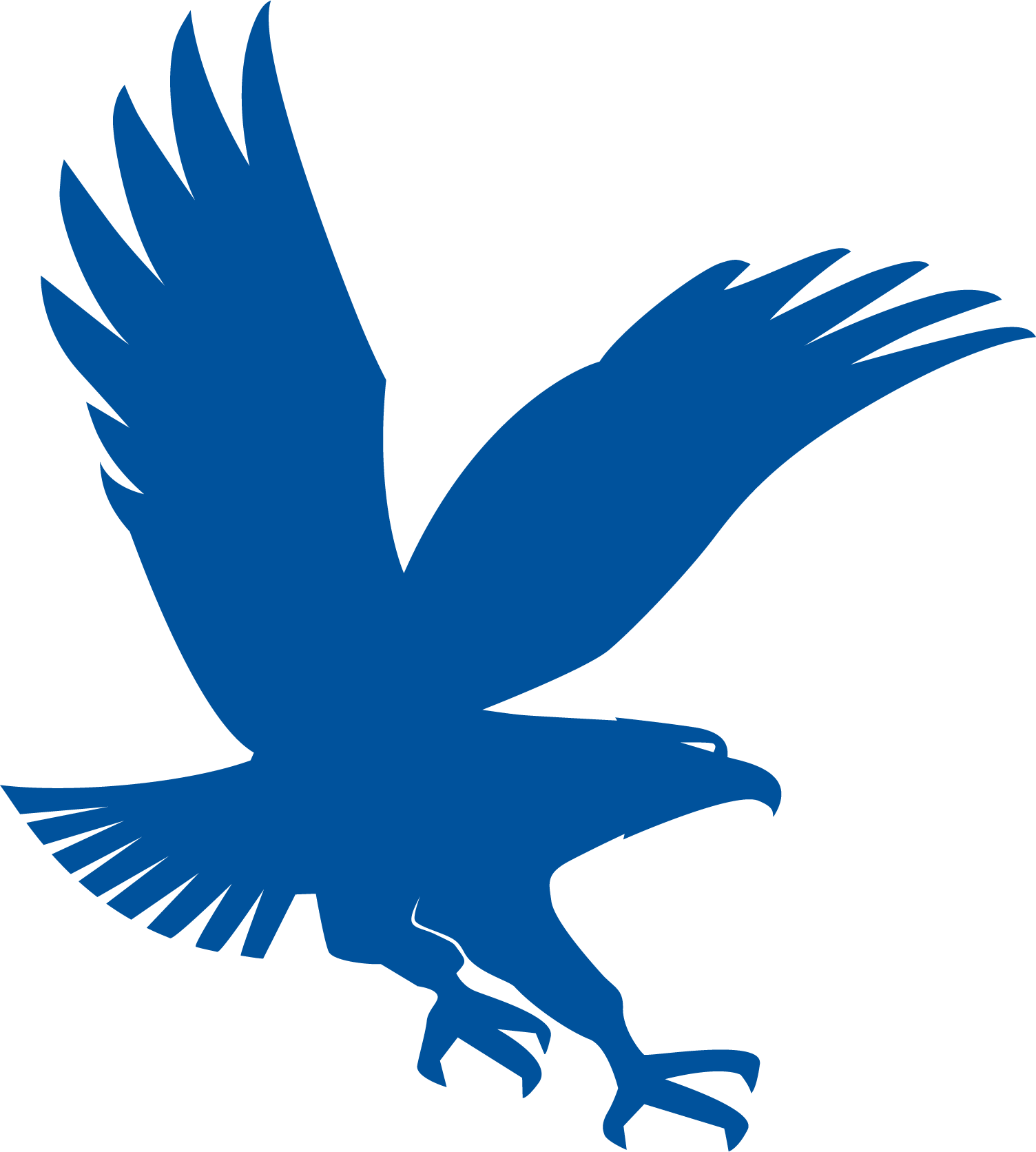 The studied specimens have equal 
theoretical stress concentrations across the widths
Theoretical K
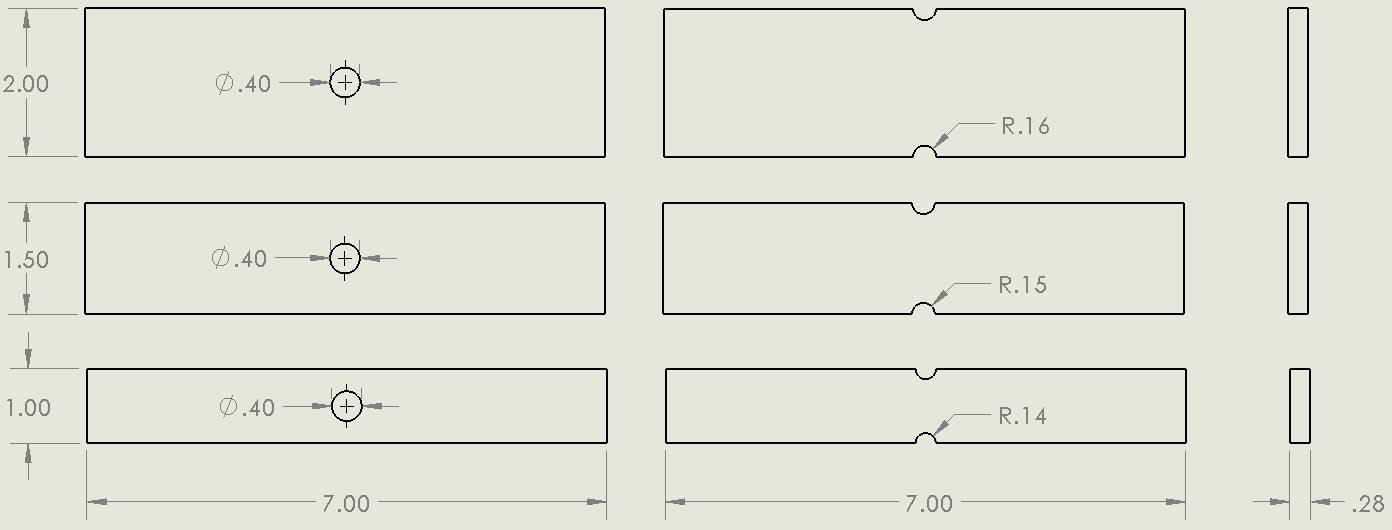 2.5
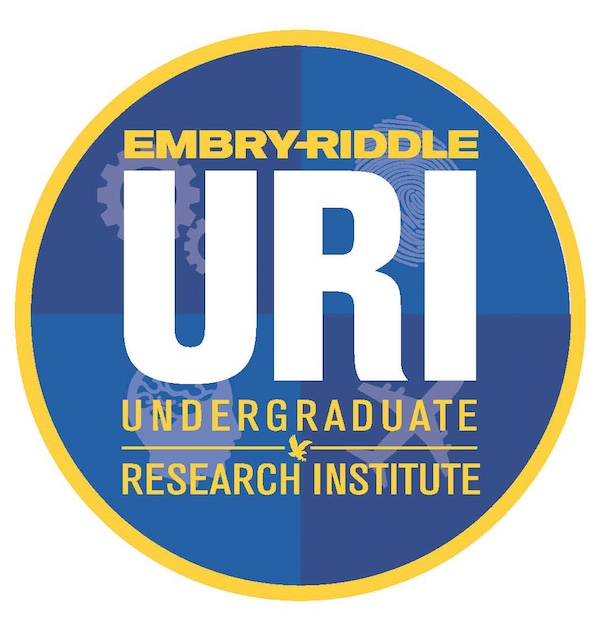 2.4
2.2
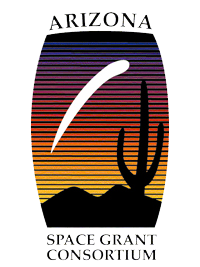 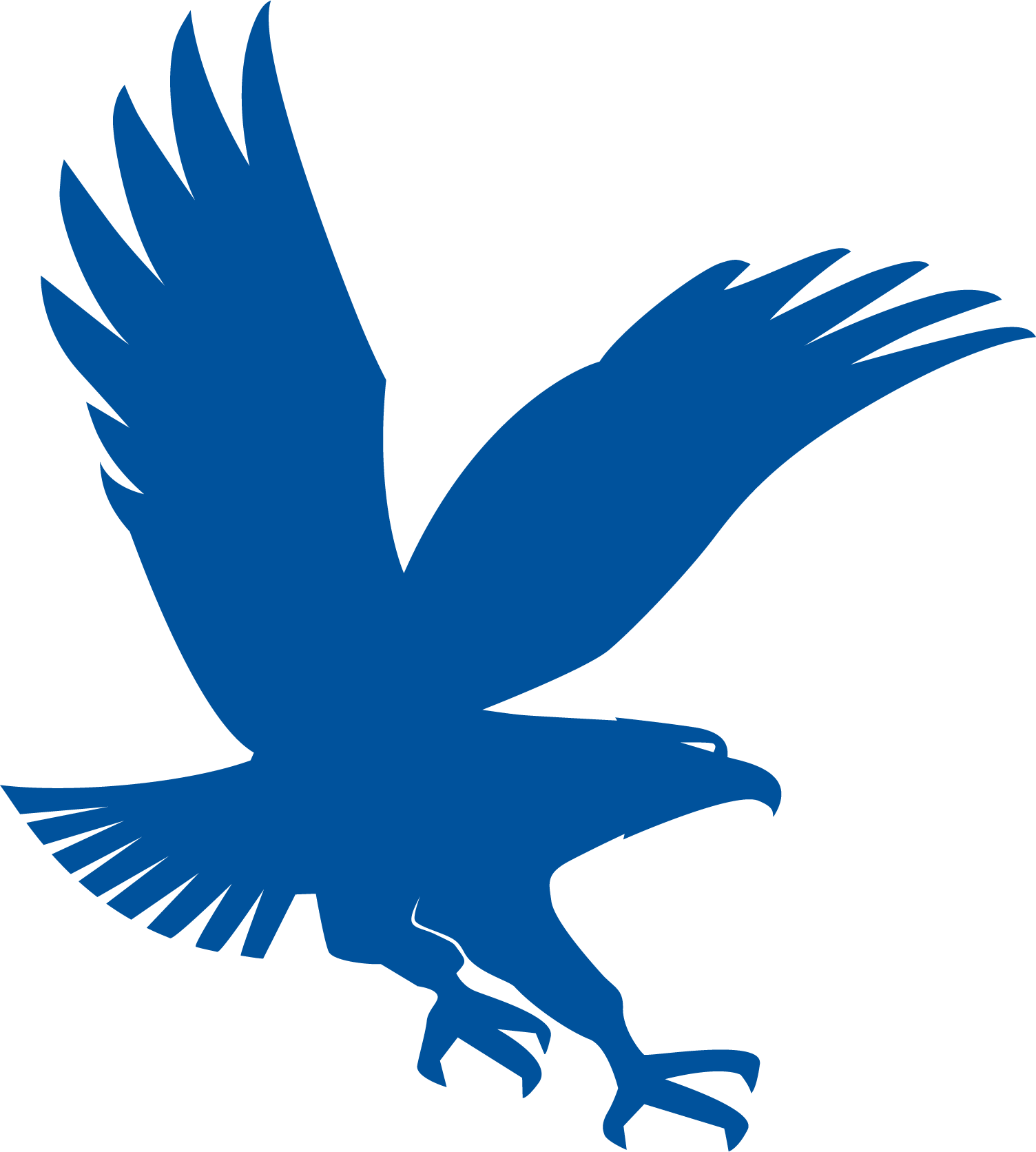 The specimens are tested in tension until failure
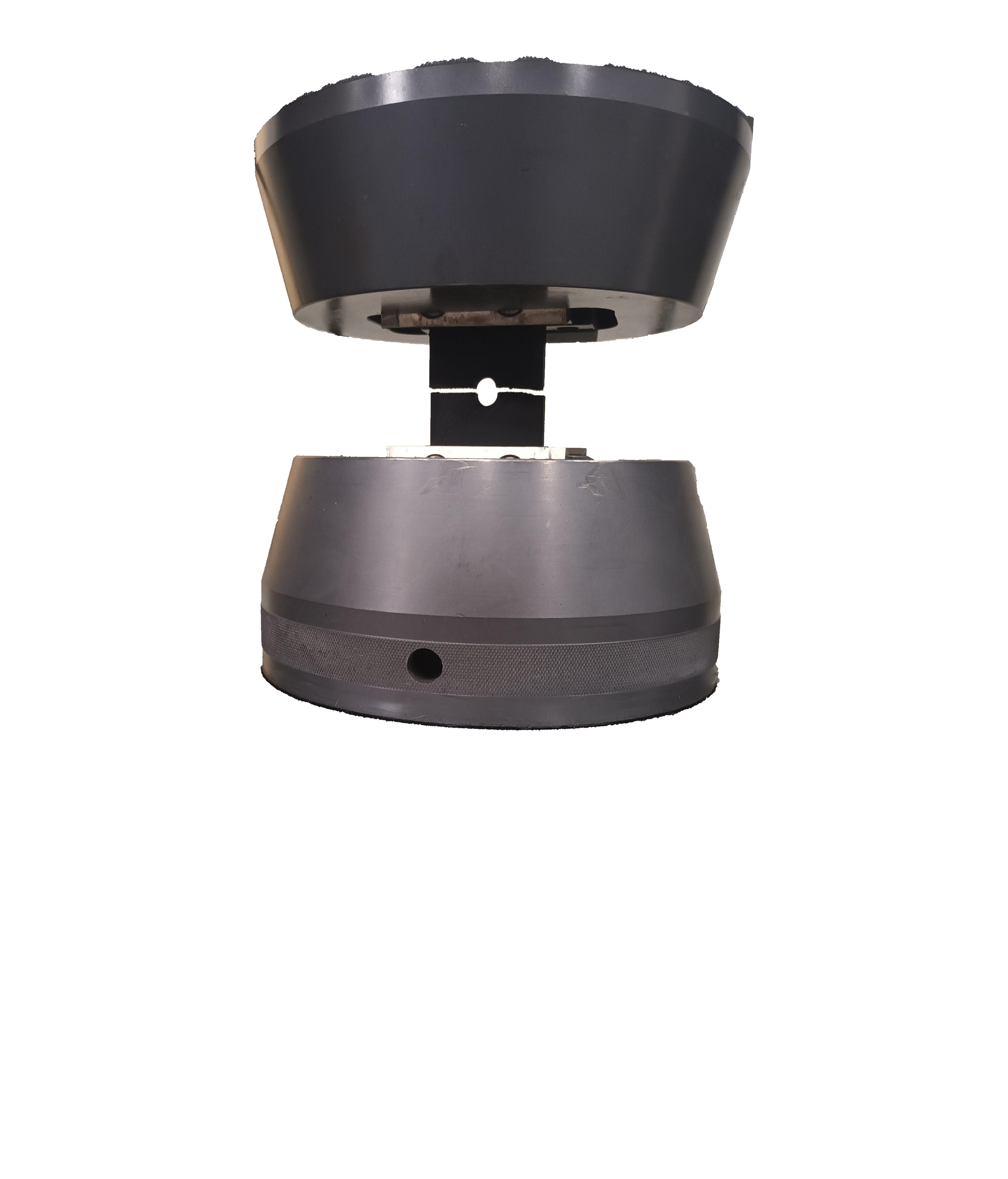 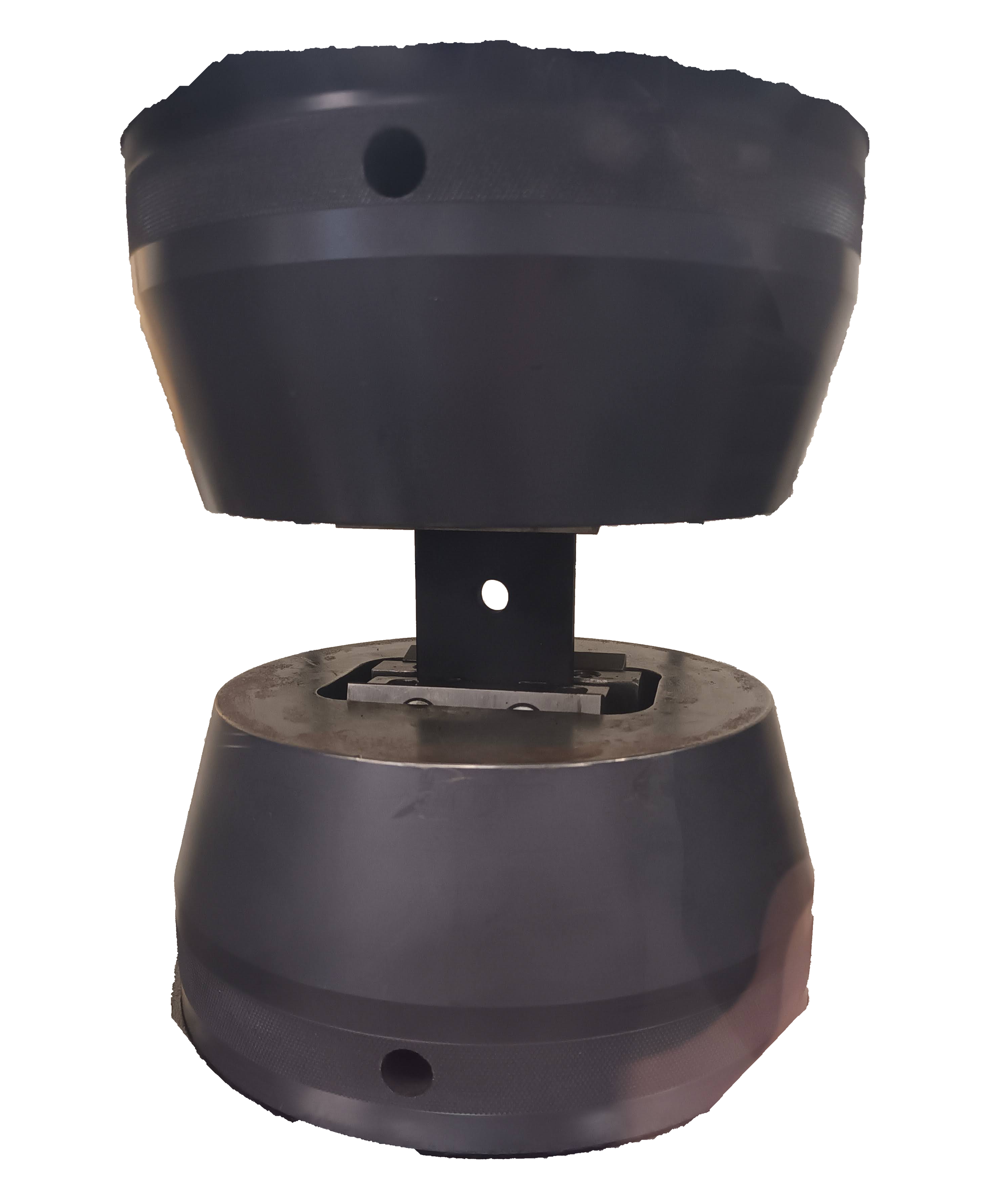 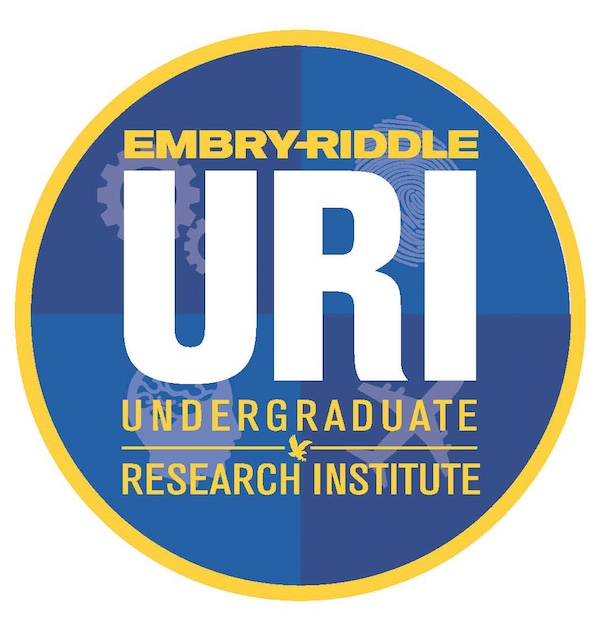 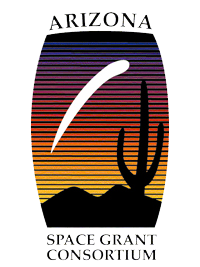 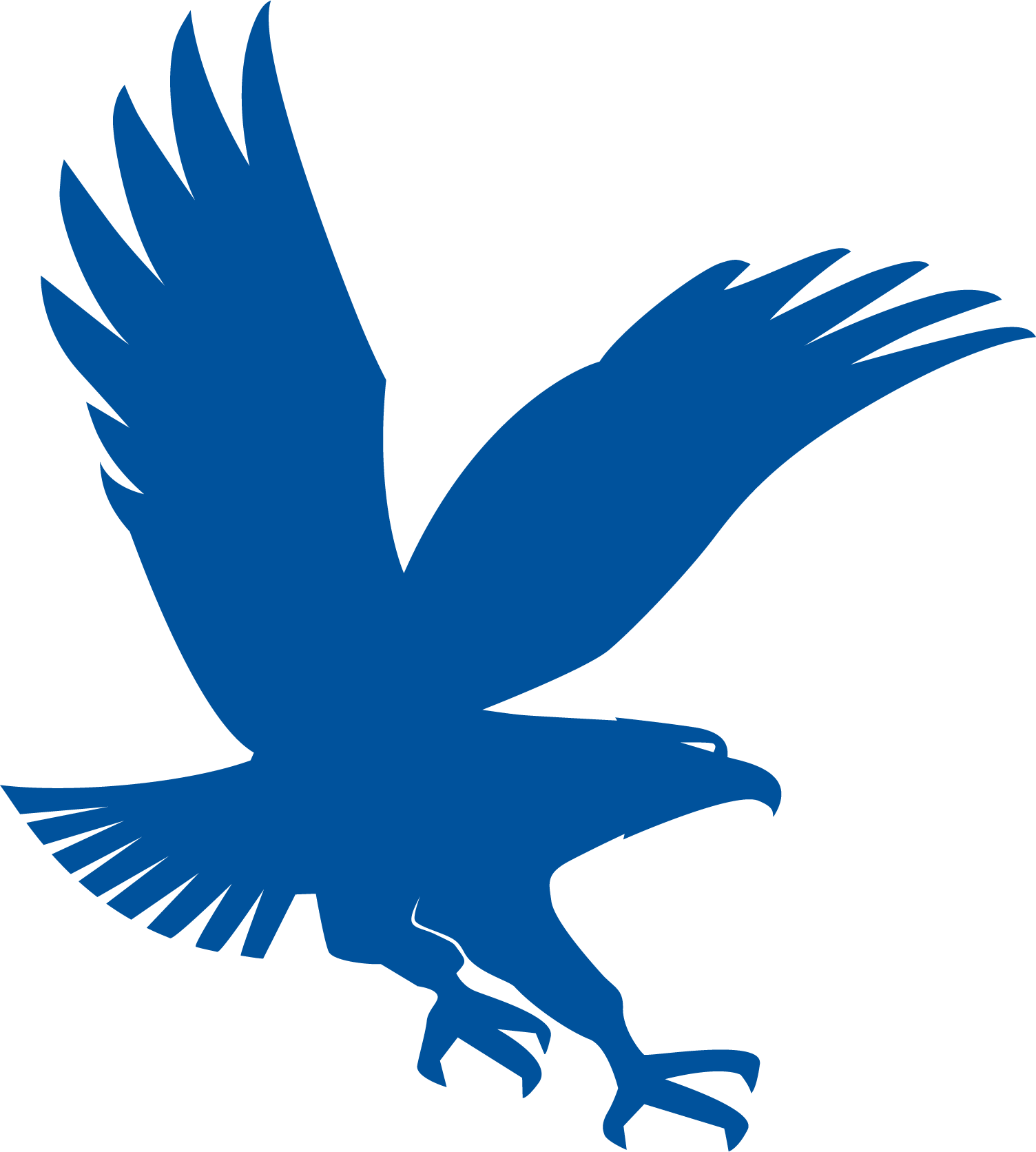 Failure location deviates from predicted location
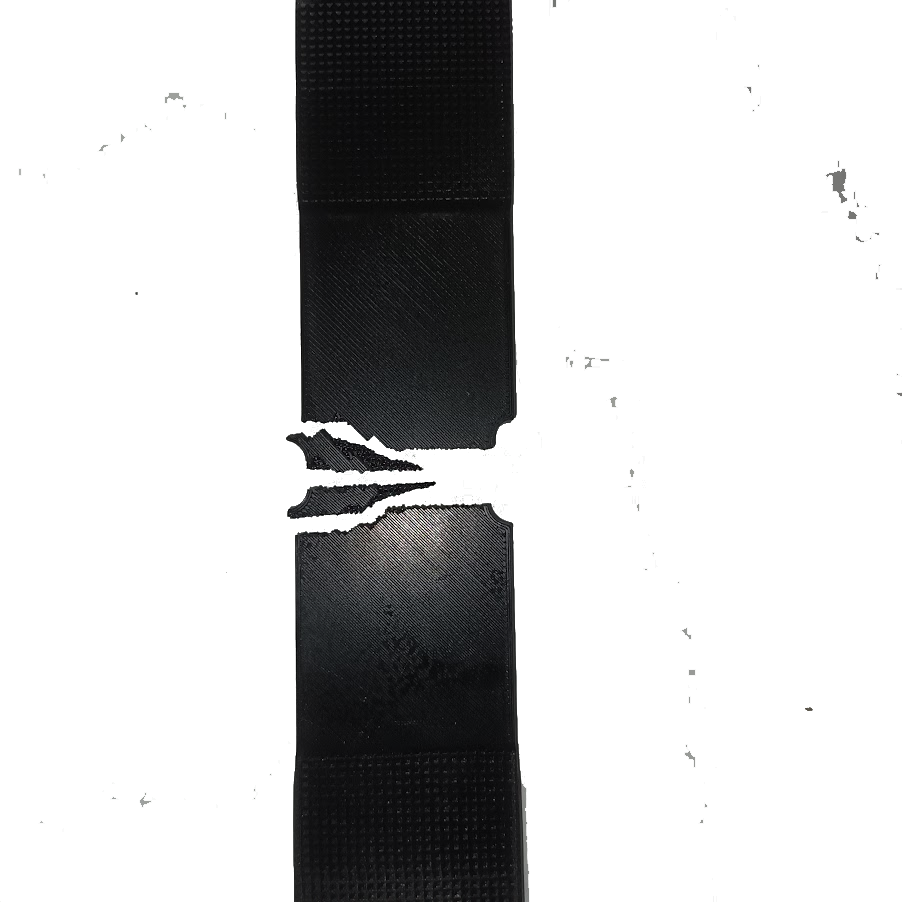 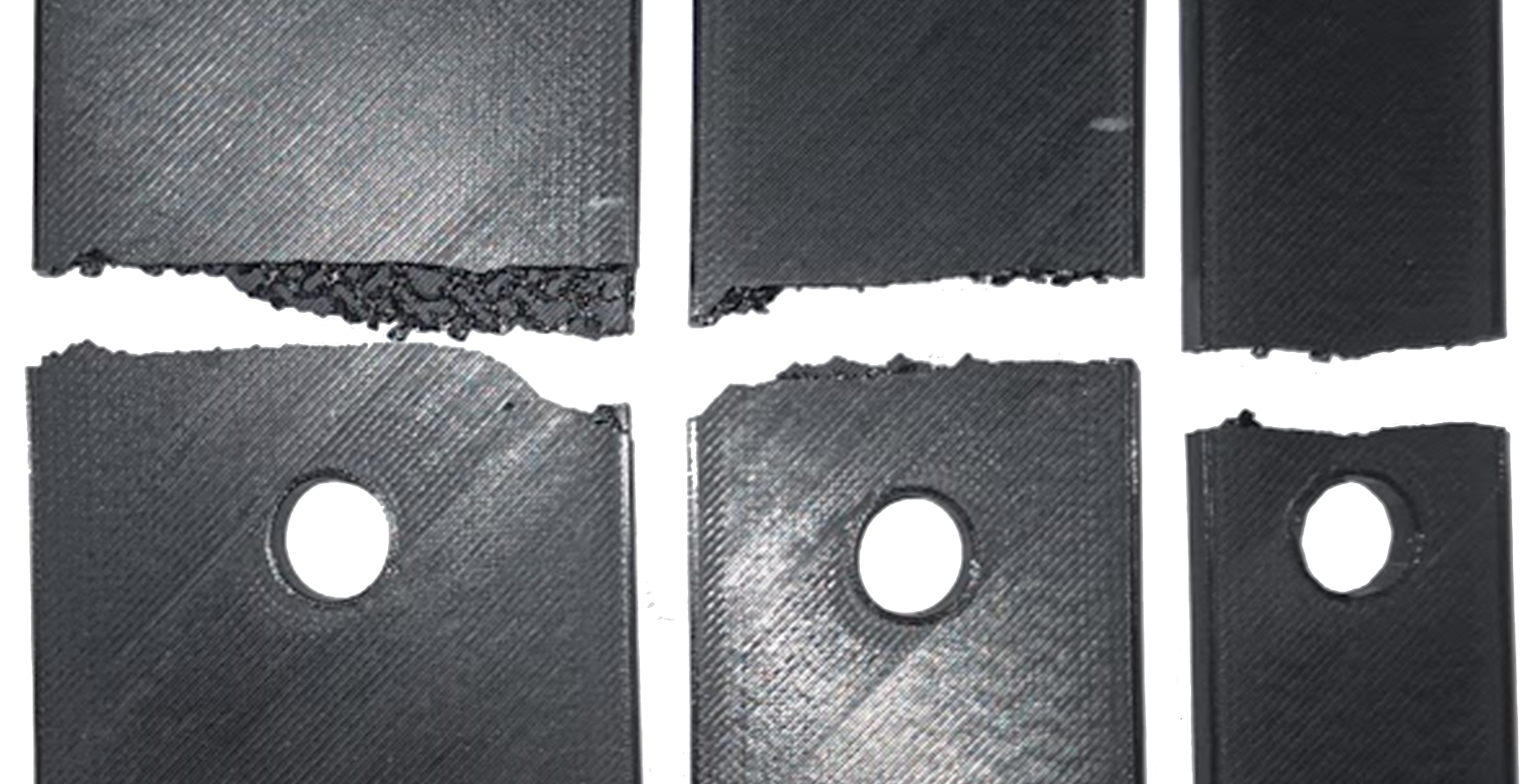 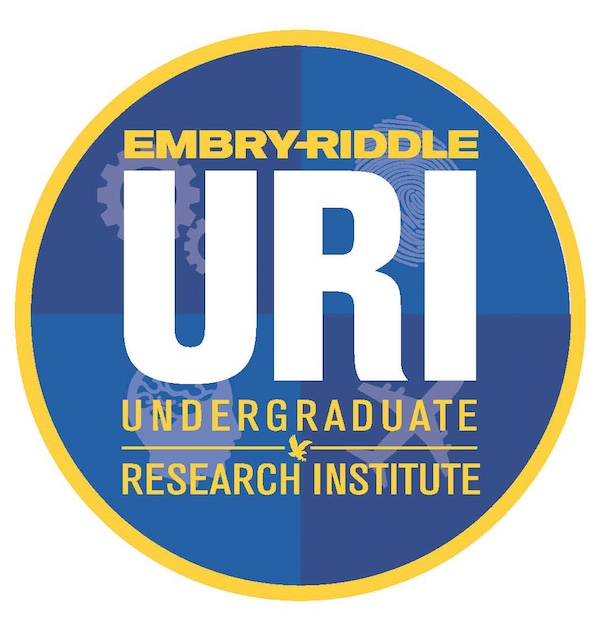 20% Infill Density
60% Infill Density
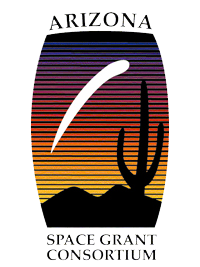 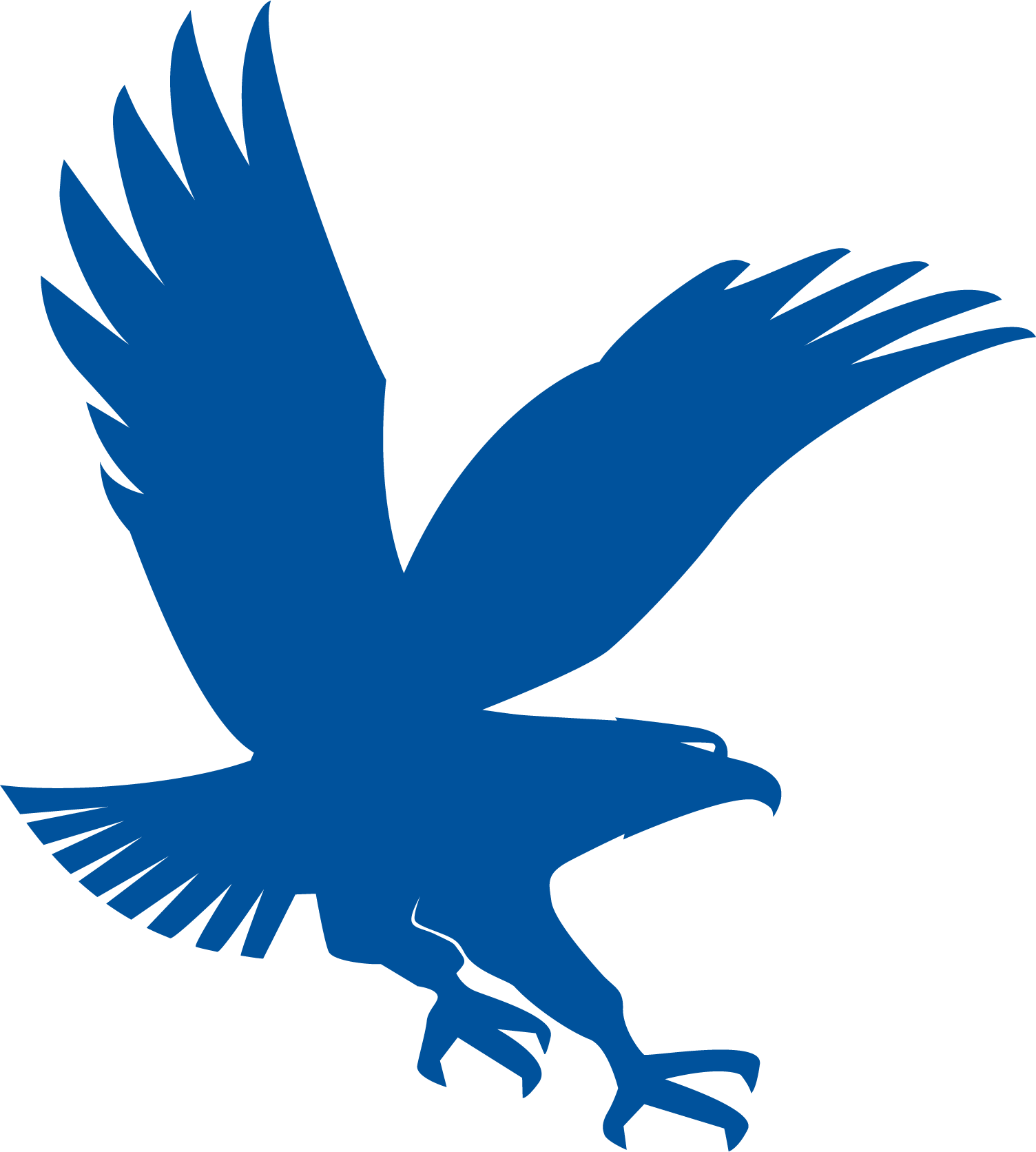 Experimental data contradicts theory
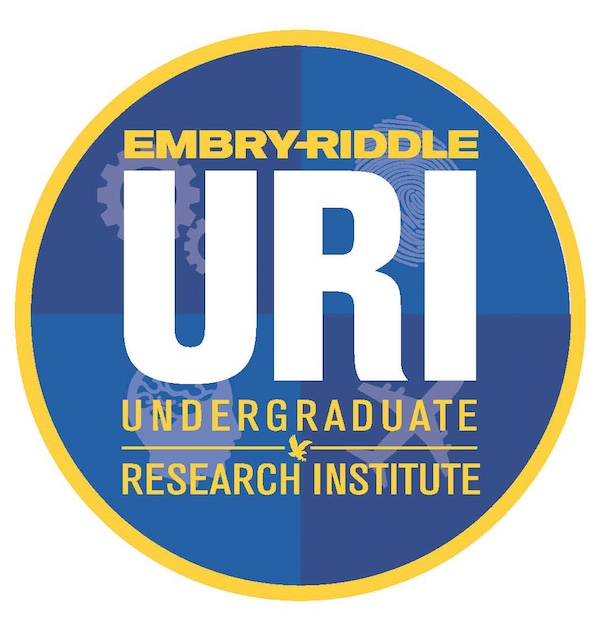 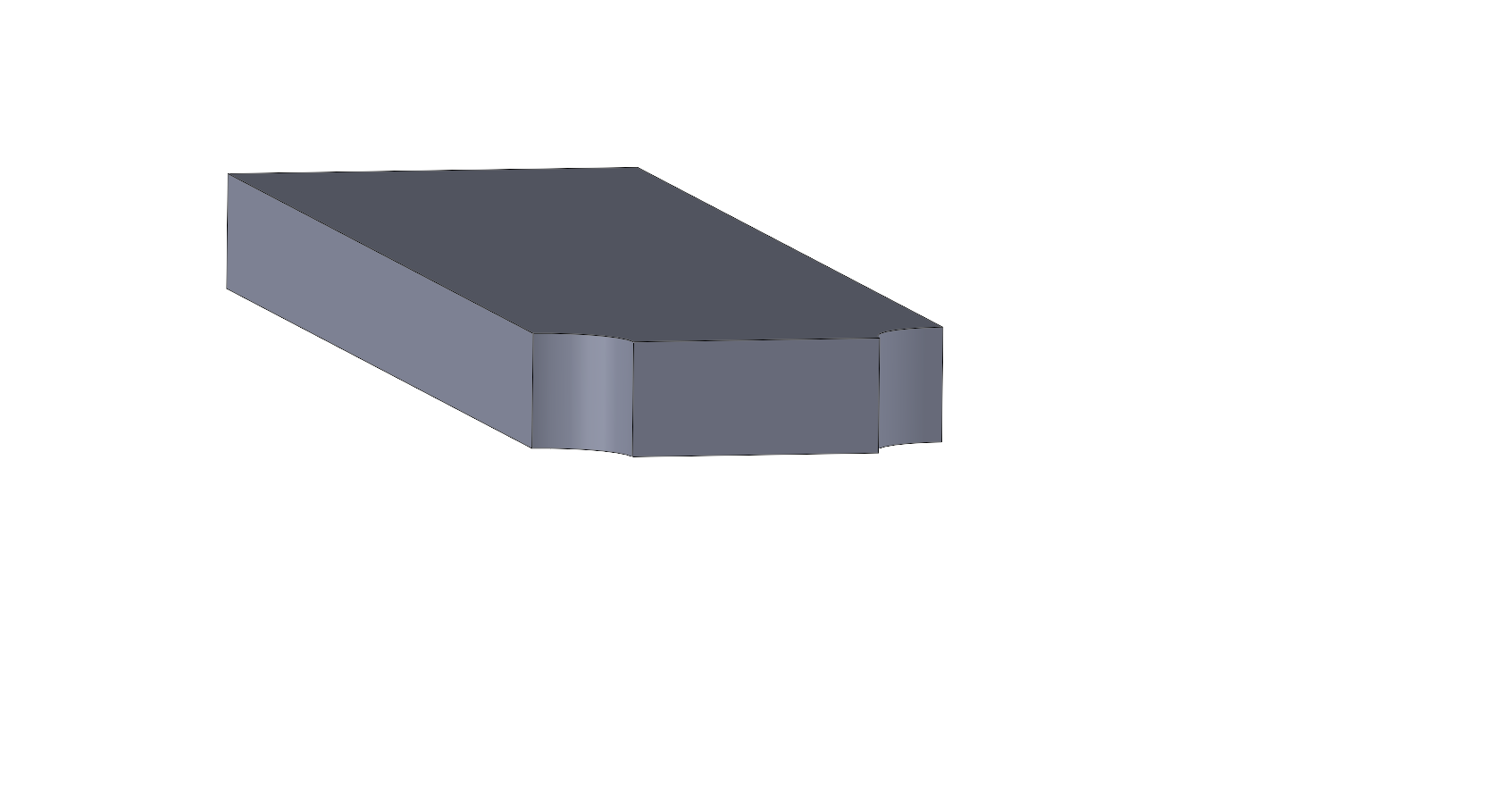 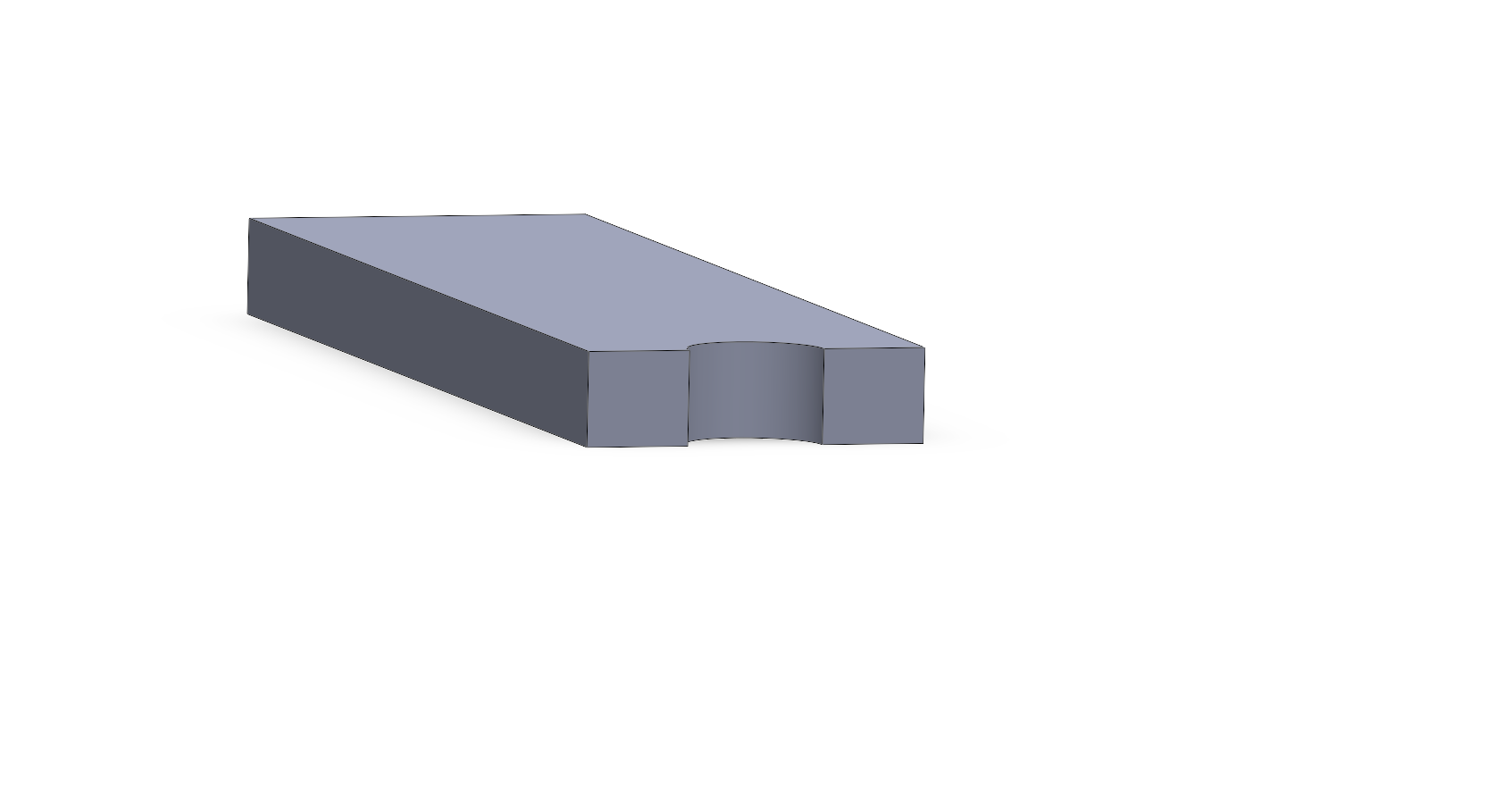 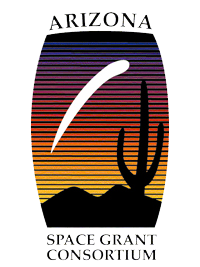 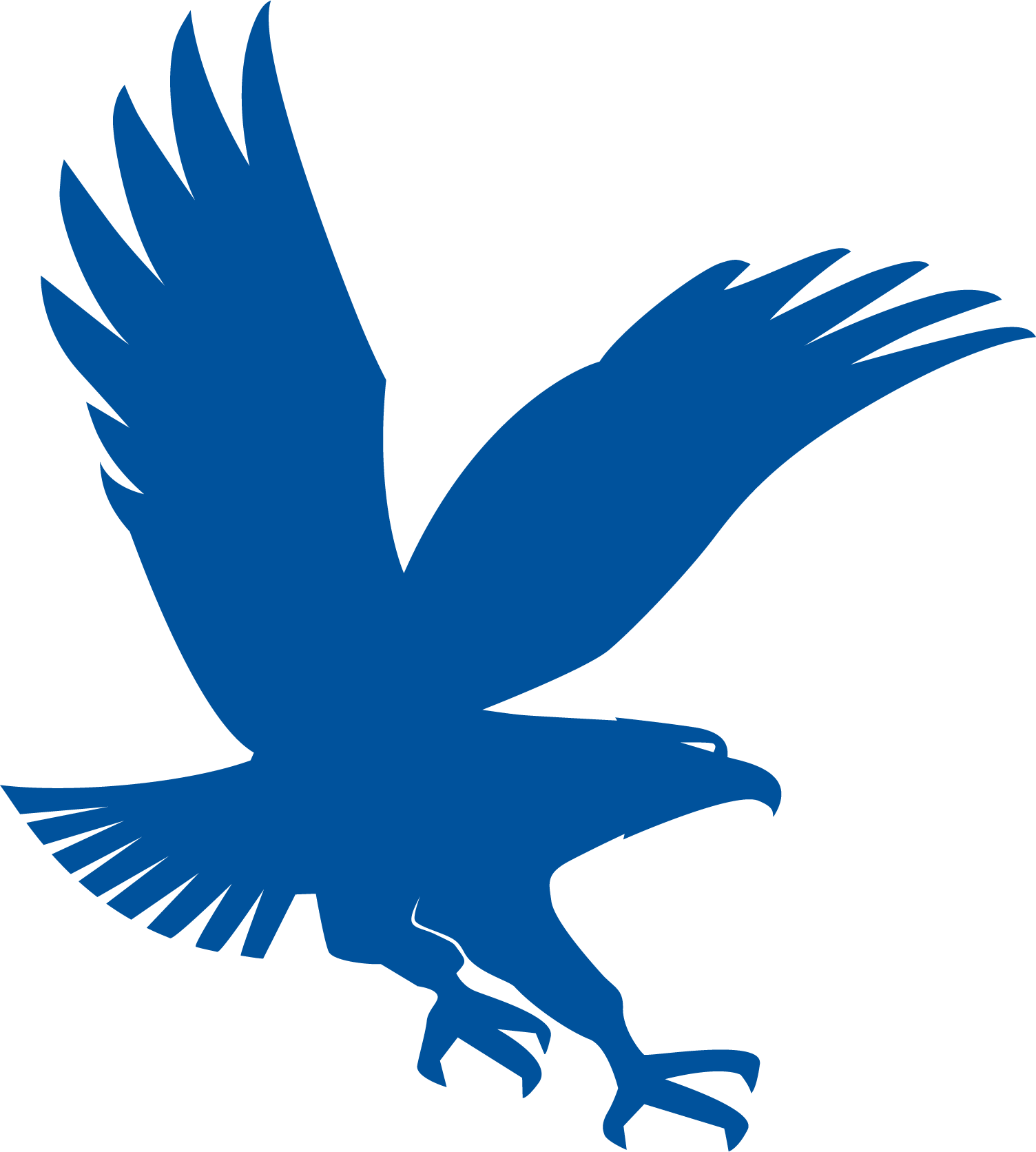 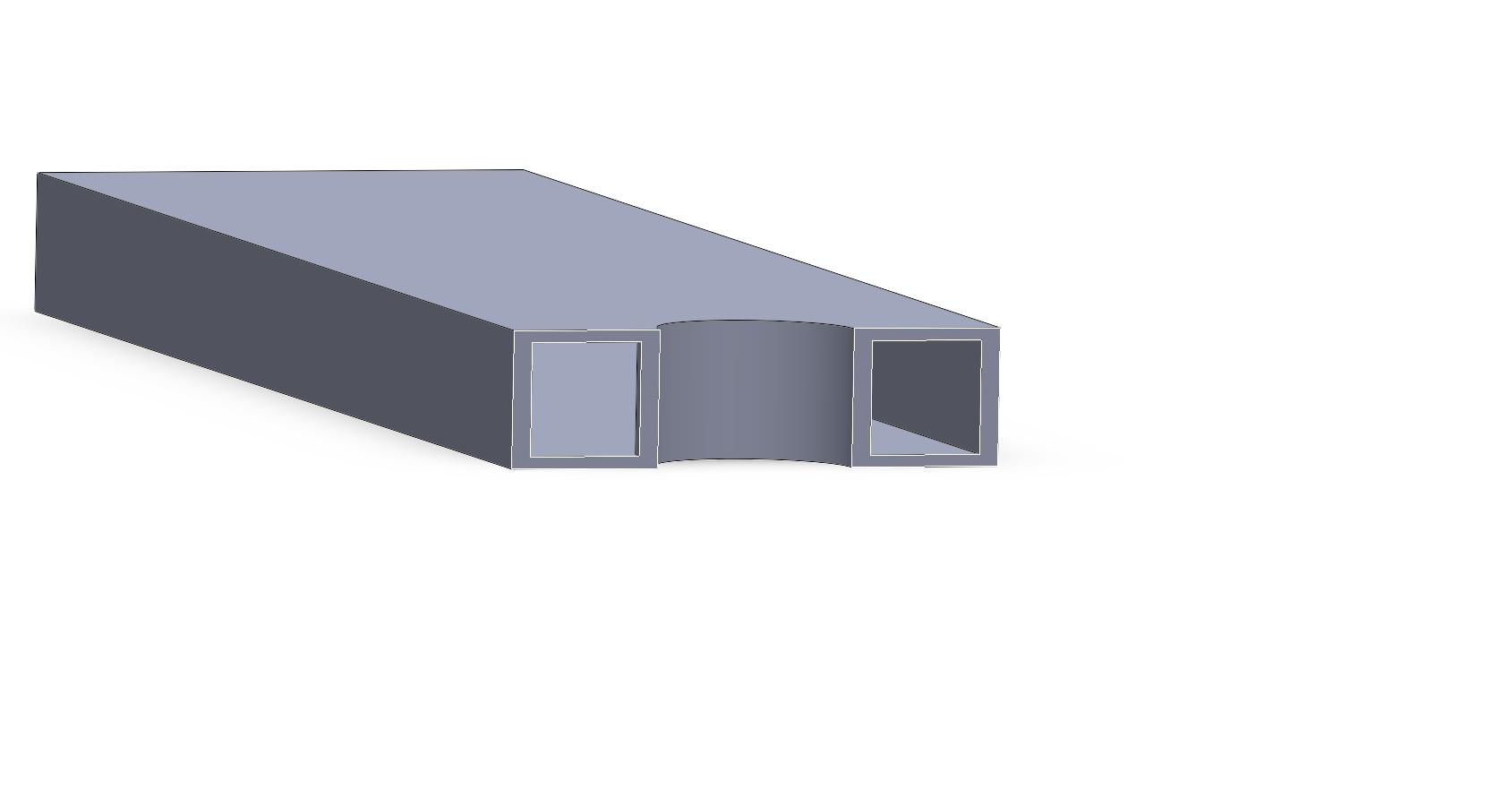 The difference between stresses is reduced 
by taking the stress with respect to the ‘shell’
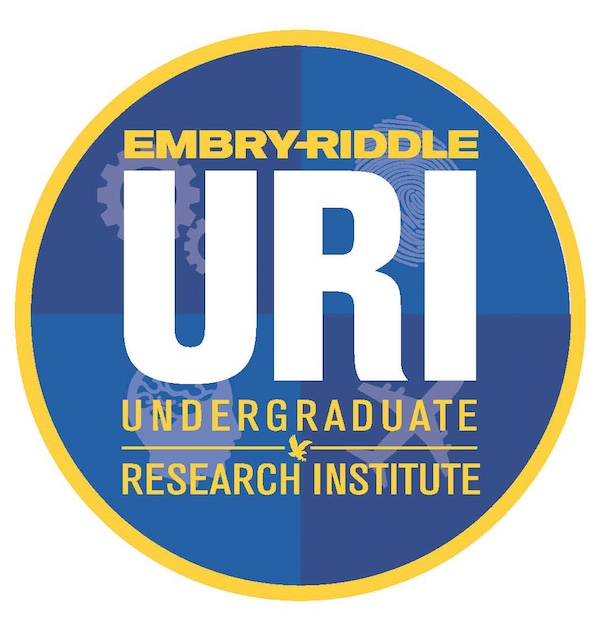 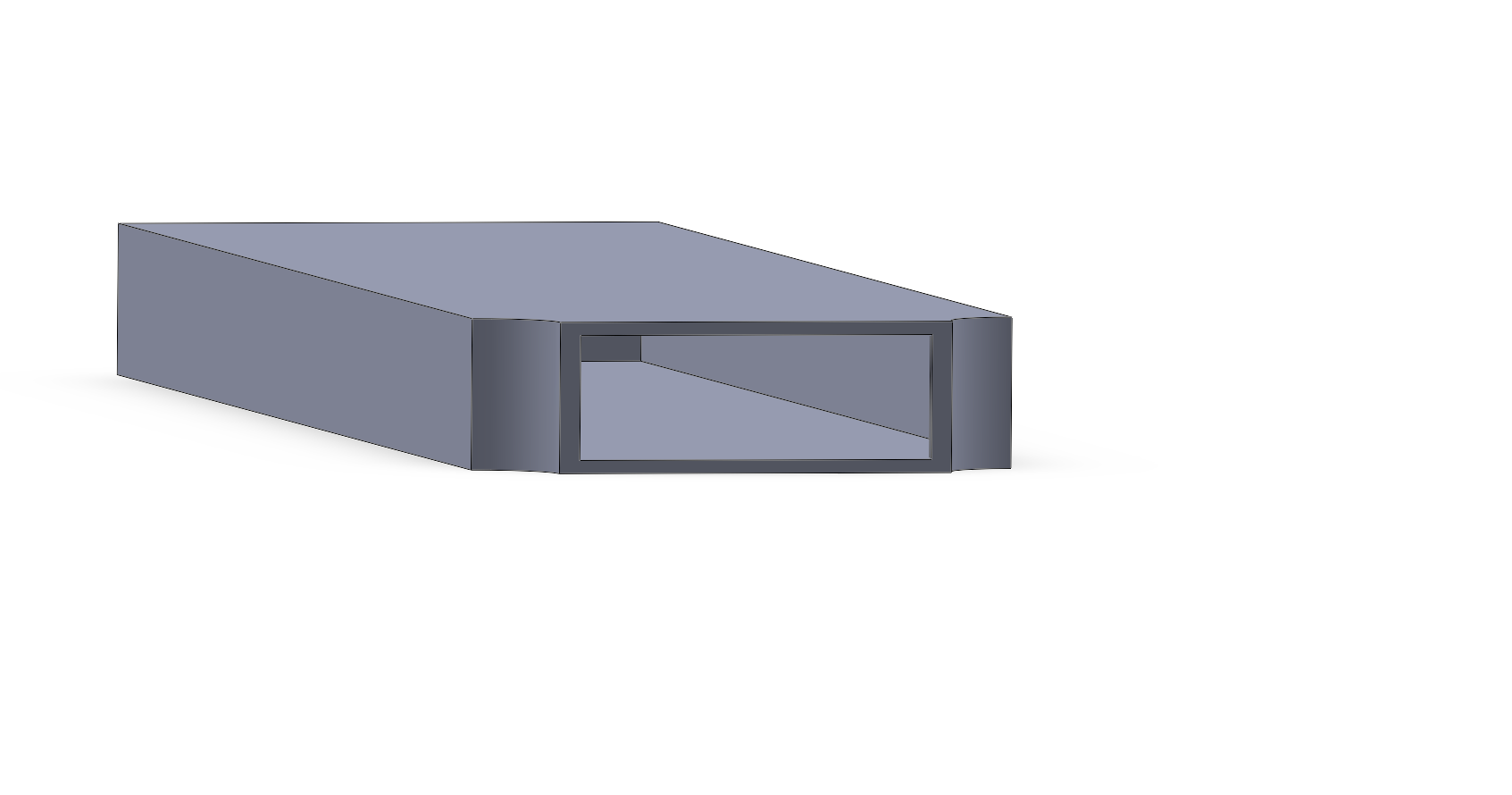 Hole
Notch
20%
40%
60%
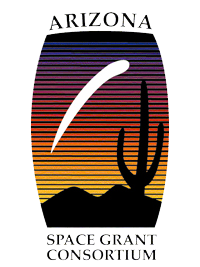 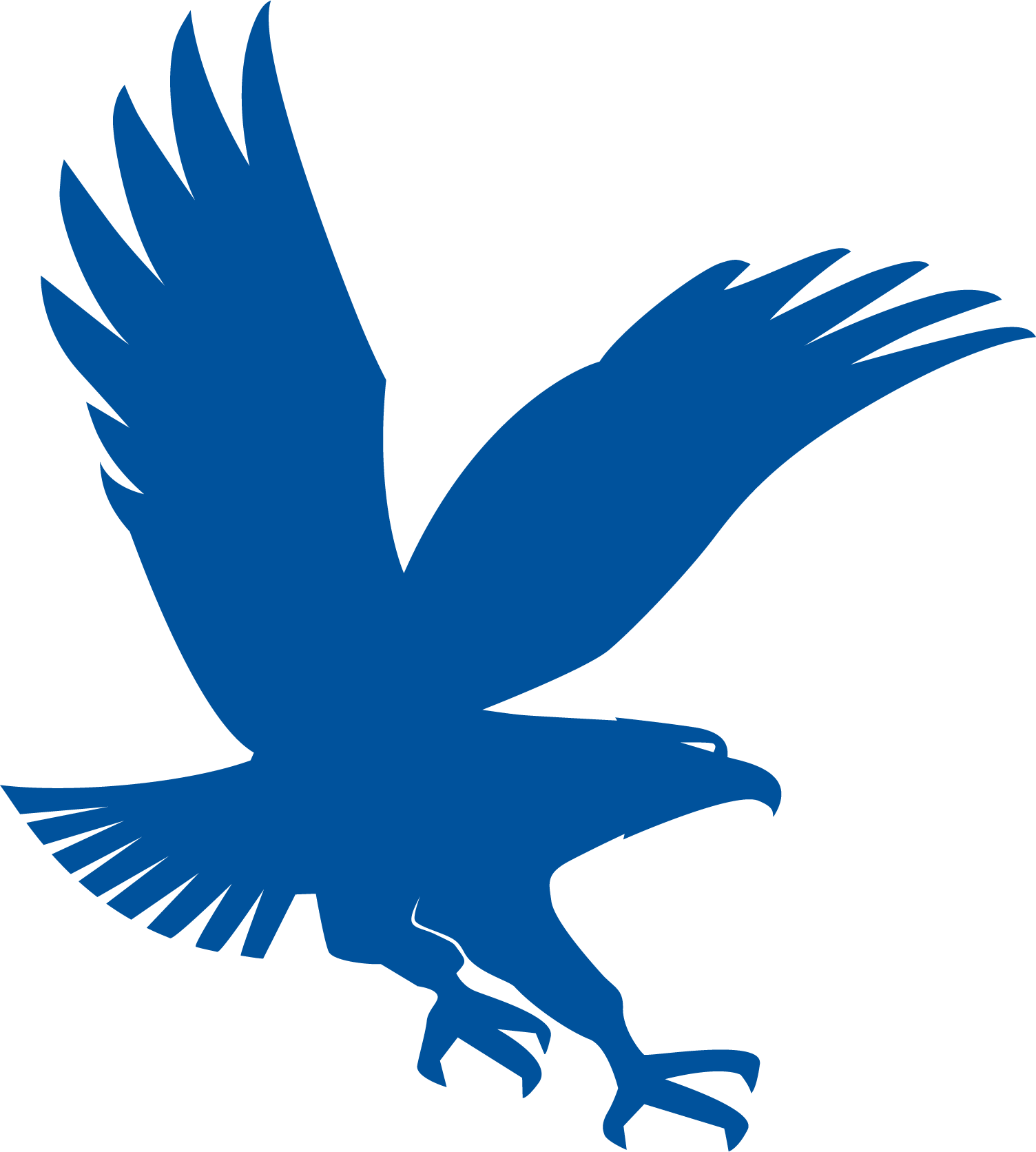 The experimental K values for both 
specimens are lower than the theoretical K value
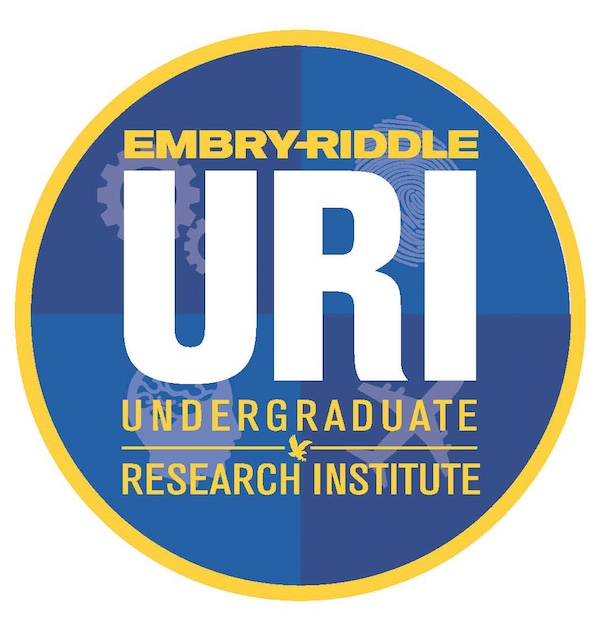